Estatísticas / CT NORTE   mês - JUNHO 2017
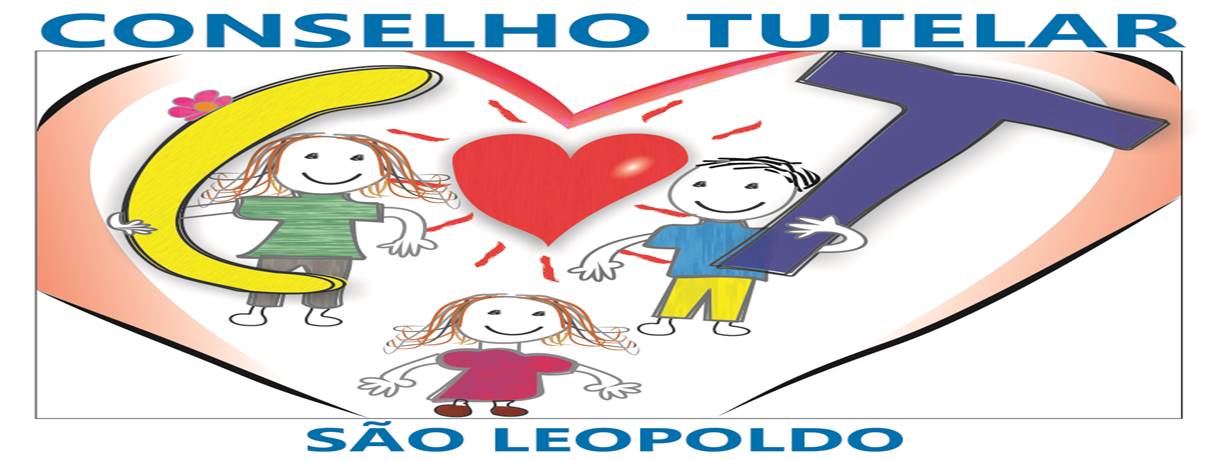 Atendimentos na SEDE
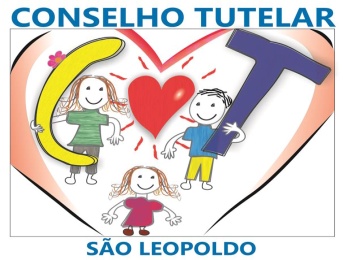 Conselheiros
Amanda: 17
 Liane: 27
 Nilson: 29 
 Patrícia: 43
 Val: 28 

TOTAL:  144 Atendimentos
Zoneamento
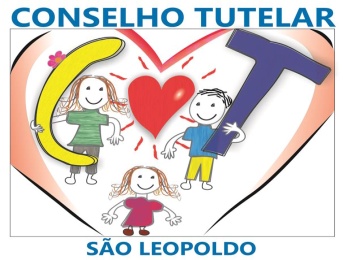 Região NORTE
Zoneamento
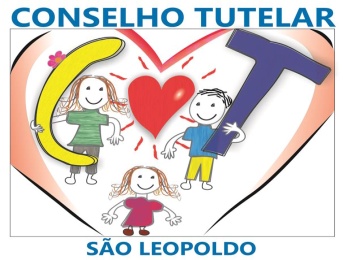 Região nordeste
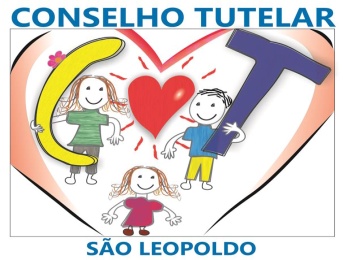 Sexo
Meninas
Meninos
83 atendimentos
61 atendimentos
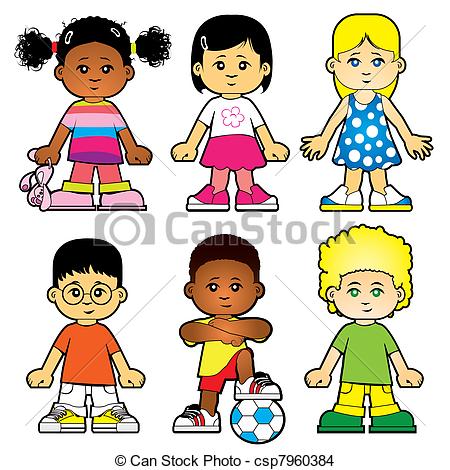 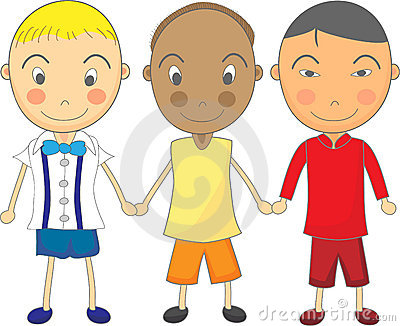 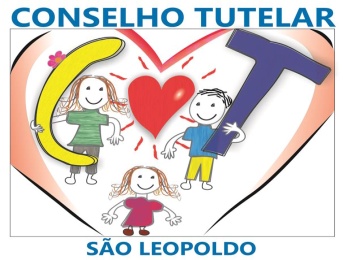 Idade
Crianças
0 – 11 anos
78  atendimentos
Adolescentes
12 – 17 anos
67  atendimentos
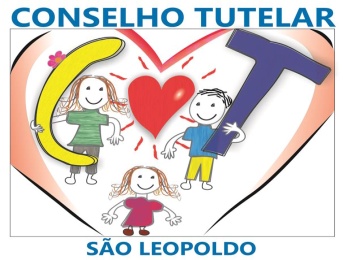 Documentos 			recebidos
Disque 100: 4
FICAI’s: 62
 MP: 58
JIJ: 22

SMED: 5
Rede: 61

TOTAL:  212
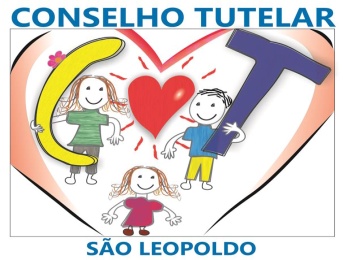 Documentos 			enviados
SMED: 5
 Encam. Rede : 27
 JIJ:  28
 MP: 74

 FICAI’s: 24

TOTAL:   158